Texas Pete Potato Chips
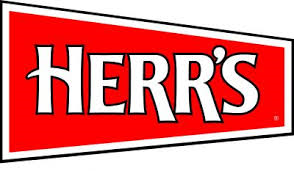 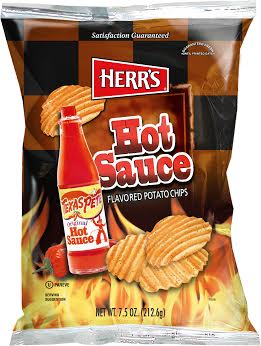 Herr’s Hot Sauce Potato Chips
Art.nr: 11007
EAN: 072600076082		
Storlek: 12x213g
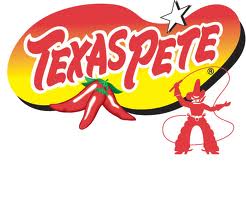 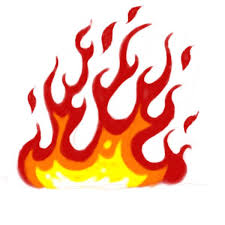 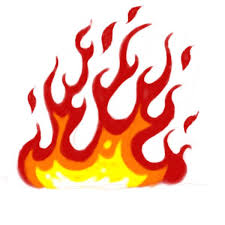 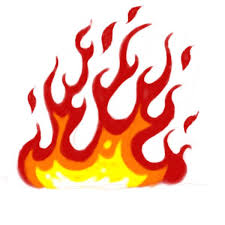